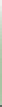 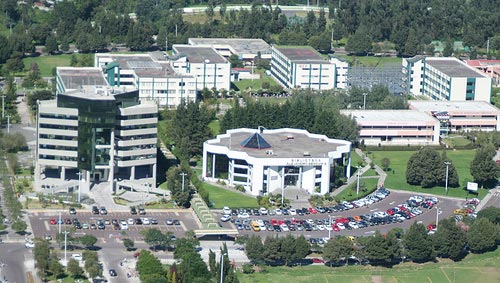 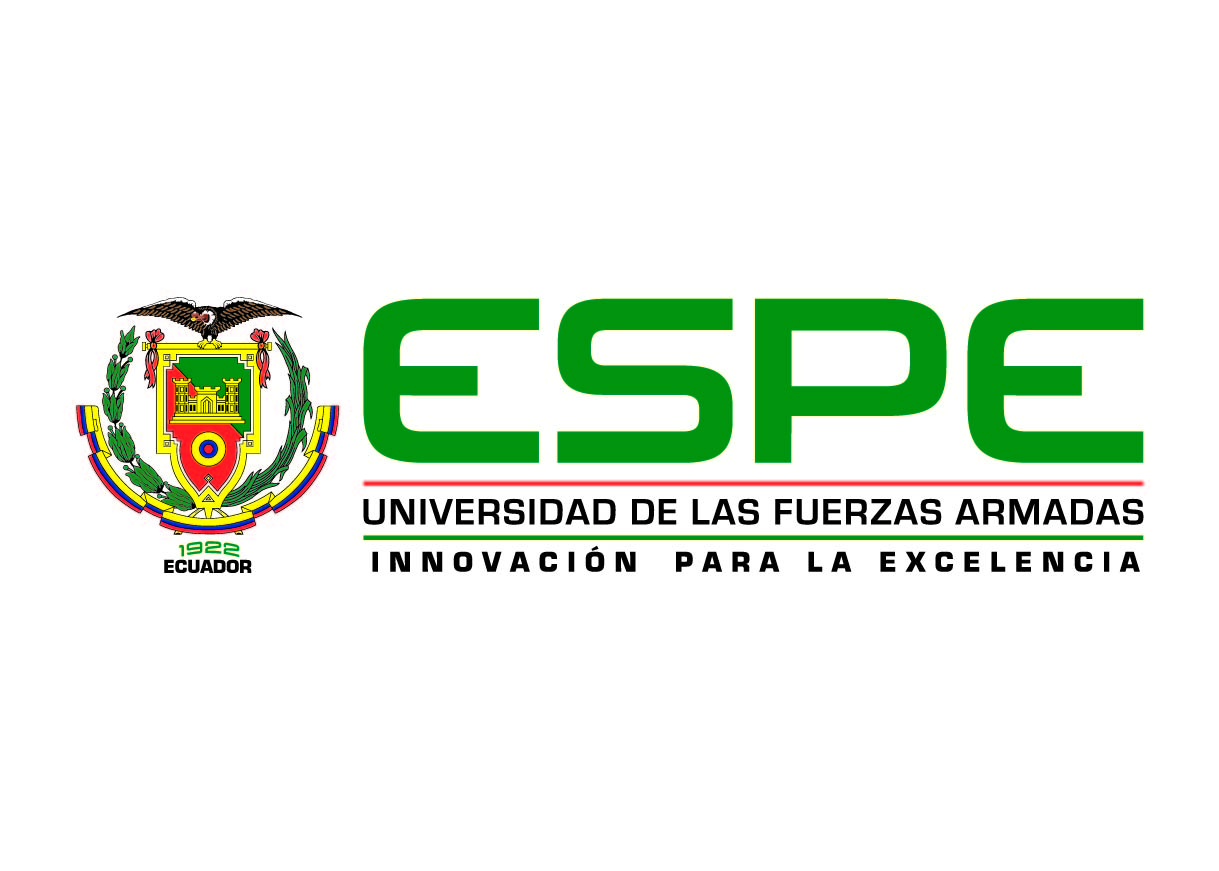 UNIVERSIDAD DE LAS FUERZAS ARMADAS-ESPE 

DEPARTAMENTO DE CIENCIAS ECONÓMICAS, ADMINISTRATIVAS Y
 DE COMERCIO
  
TESIS PREVIA A LA OBTENCIÓN DEL TITULO DE INGENIERA EN MERCADOTECNIA

TEMA: “ANÁLISIS DE LOS BENEFICIOS PERCIBIDOS EN LAS ESTRATEGIAS DE PROMOCIÓN DE VENTAS APLICADAS POR LAS PRINCIPALES CADENAS DE SUPERMERCADOS DEL CANTÓN RUMIÑAHUI ”
 
DIANA MARITZA ZAMBRANO VÉLEZ
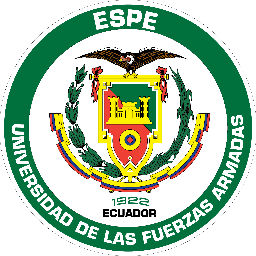 DIRECTOR: ING EDISON POZO
CODIRECTOR: ING. CÉSAR SEGOVIA
SANGOLQUÍ, SEPTIEMBRE  2014
Introducción
Principales cadenas de Supermercados
Definición del problema
Objetivos del proyecto
Objetivos de la investigación
Resultados de la observación
Resultados de la observación
Comportamiento del consumidor
Comportamiento del consumidor
Comportamiento del consumidor
Análisis bivariado
Beneficios buscados por género
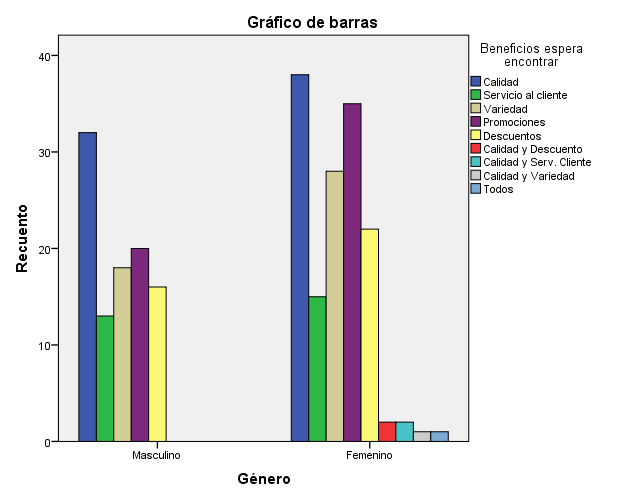 Beneficios por sector donde vive
Motivos por edad
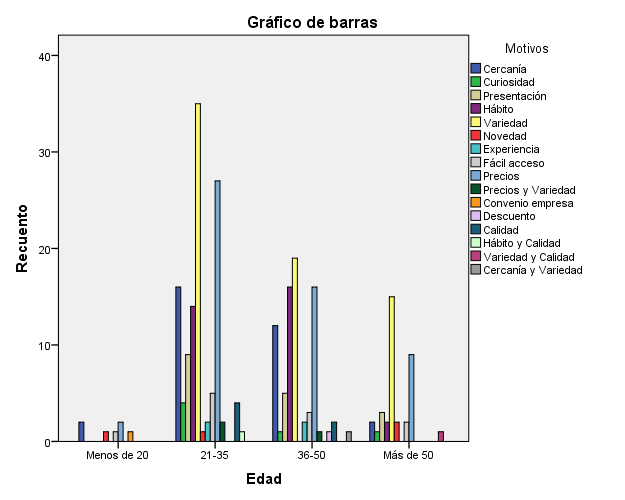 Promoción por Edad
Análisis de los beneficios percibidos en las estrategias de promoción de ventas aplicadas por las principales cadenas de supermercados del cantón Rumiñahui.
Perfiles conductuales
Perfil conductual por género
Perfil conductual por edad
Perfil conductual por parroquias
Estrategias de promoción de ventas utilizadas por las cadenas
Promociones observadas vs Promociones investigación
Estrategias Promoción de ventas de la observación
Análisis de la percepción de valor
Nivel de importancia Percepción
Expectativas
Nivel de importancia de expectativas
Percepción vs Expectativas
Conclusiones
Recomendaciones
Siempre parece imposible … hasta que se hace.

Nelson Mandela
Gracias…..!